Vliv extrémně kyselého prostředí na rostliny
Případové studie Rio Tinto


M. Barták
OFAR ÚEB PřF MU Brno




Svyužitím mateiálu zahraničních autorů: Felipe Gomez
Celosvětové rozšíření půd s nízkýma extrémně nízkým pH
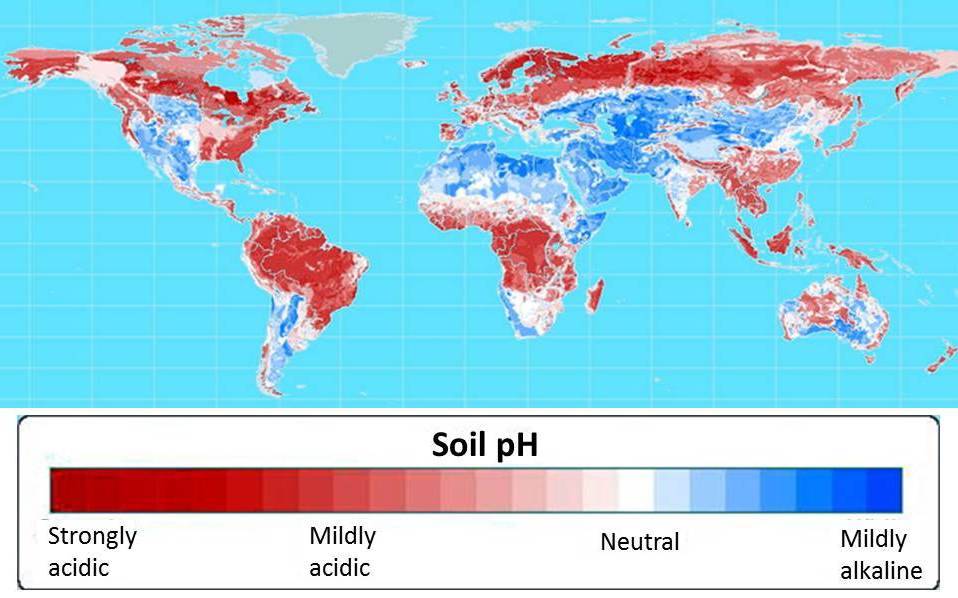 Léta 80.-90. (Problematika kyselých dešťů)
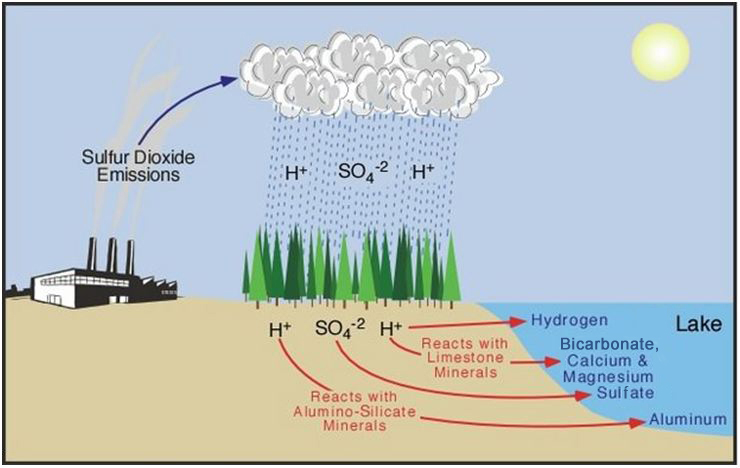 Průmyslová činnost: emise oxidů síry, oxidů dusíku
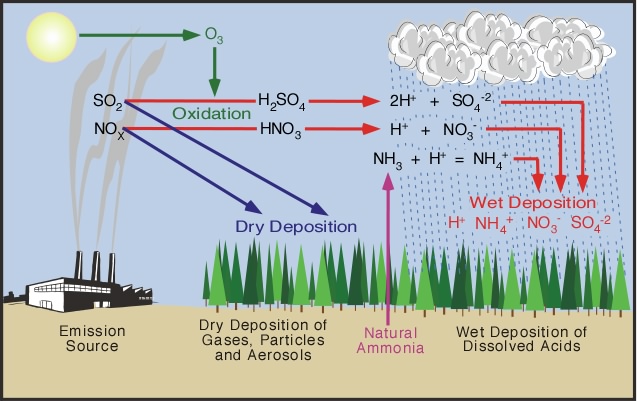 Dostupné formy dusíku v půdě (vztah k aciditě)
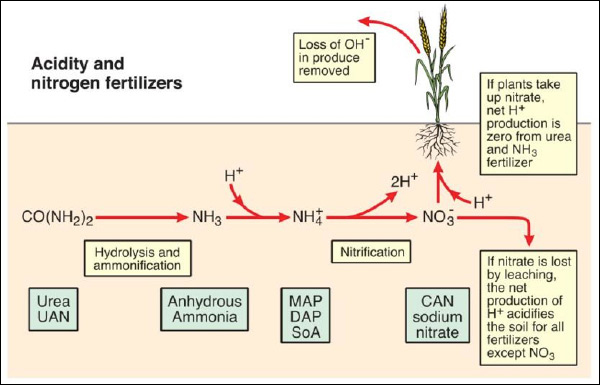 Soil acidity is a natural and induced chemical condition of soils that can:
decrease the availability of essential nutrients;
increase the impact of toxic elements;
decrease plant production and water use;
affect essential soil biological functions like nitrogenfixation; and
make soil more vulnerable to soil structure decline and erosion.
The process of soil acidification is a potentially serious land degradation
Nízké pH půdy: snížená dostupnost ostatních iontů
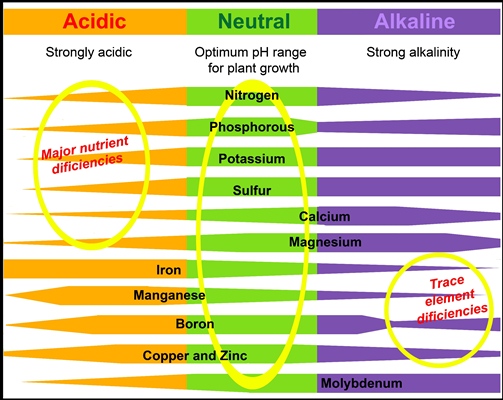 Nízké pH půdy: snížená dostupnost ostatních iontů
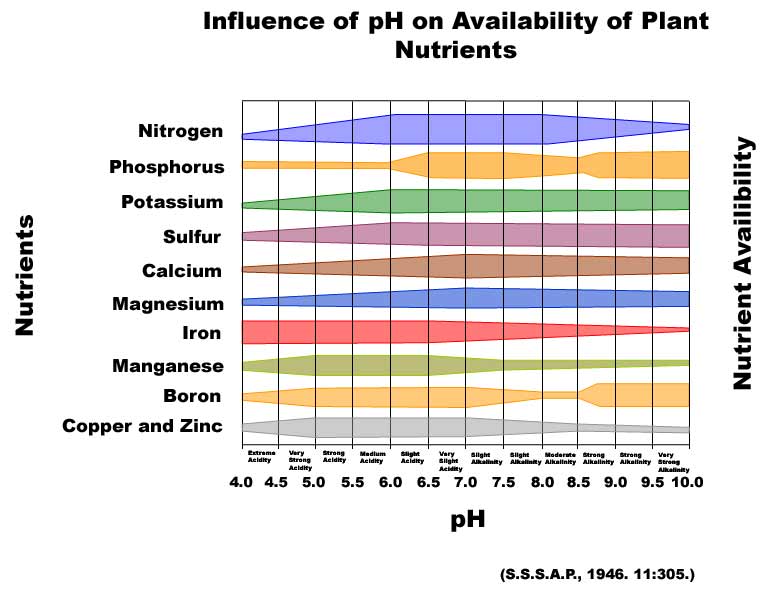 V nízkém pH půdy: nárůst koncentrace Al3+  iontů
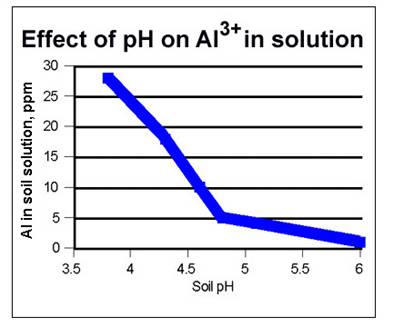 Nízké pH:  redukce růstu jako důsledek sníženého příjmu iontů
Makro i mikroelementů)
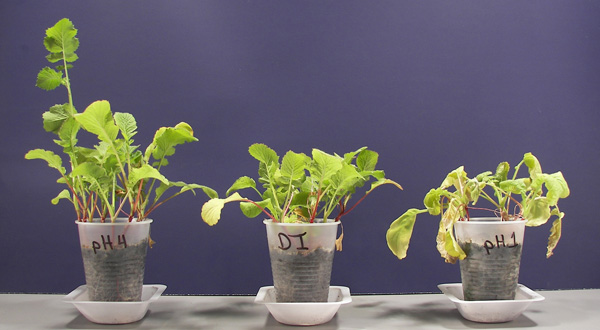 Spain’s “red river” is one of the most recognizable bodies of water in the country due to its 
deep red color. Known as the birthplace of the Copper and Bronze Age and the origin of 
Columbus’s 1492 expedition, its significance in history can’t be denied, but what caused 
its crimson hue? Some say that 5,000 years of mining pollution has made the river’s waters 
highly acidic (pH 1.7-2.5) and rich in heavy metals. However, the presence of chemolithotrophic 
organisms in the water has led others to believe that iron-oxidizing bacteria and sulfur-oxidizing 
bacteria are the true culprits. Whichever the case, Rio Tinto remains one of Spain’s marvelous 
but perilously “un-swimmable” rivers.
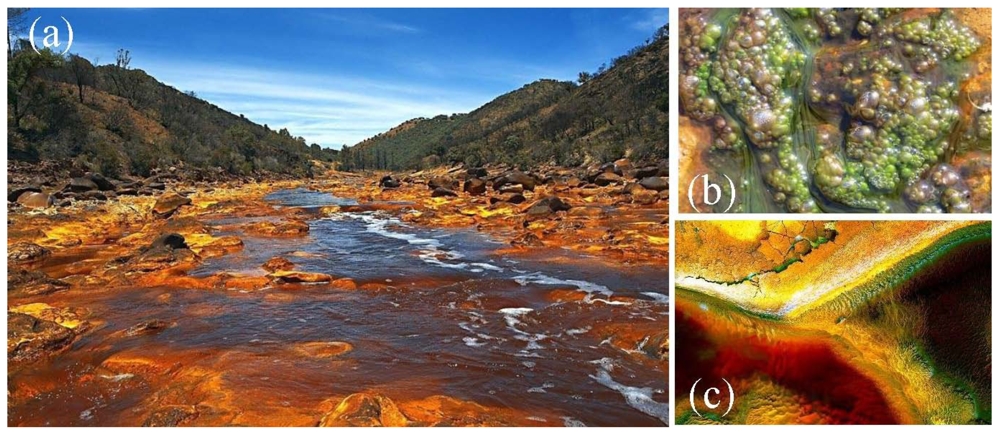 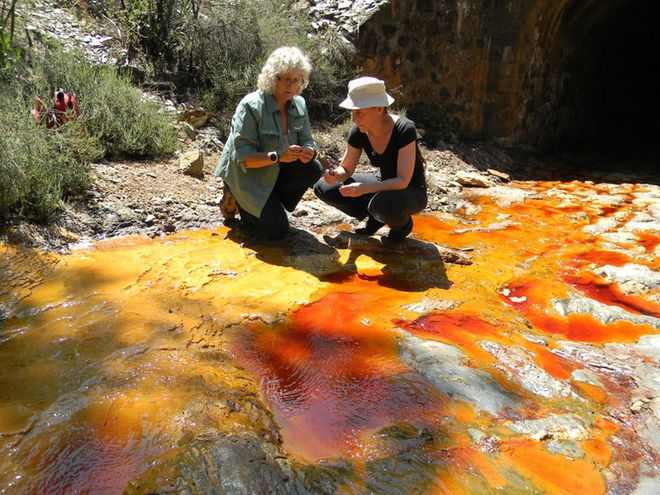 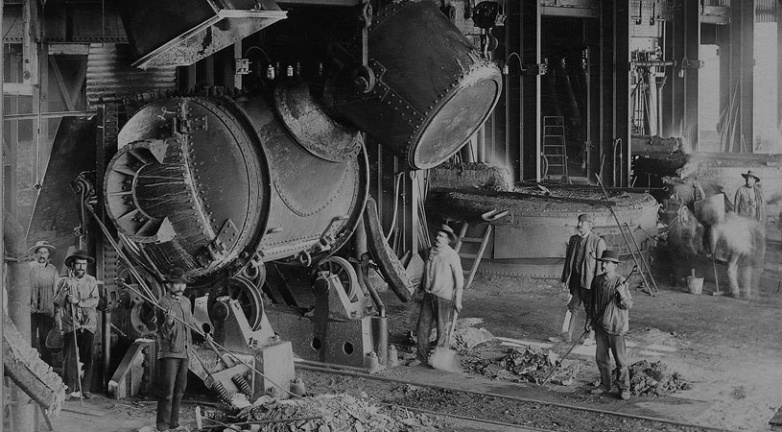 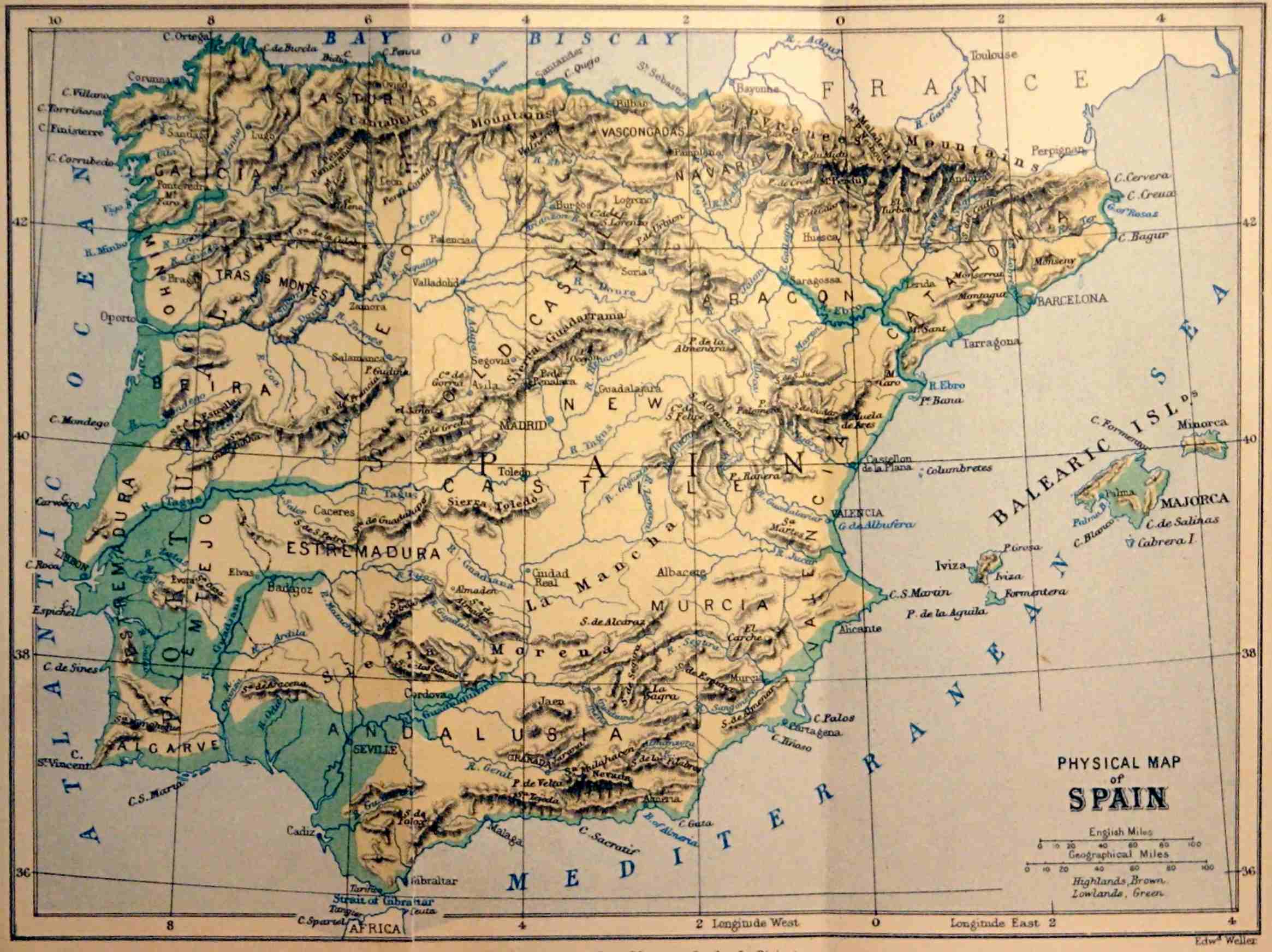 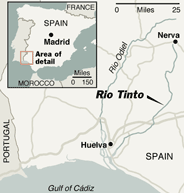 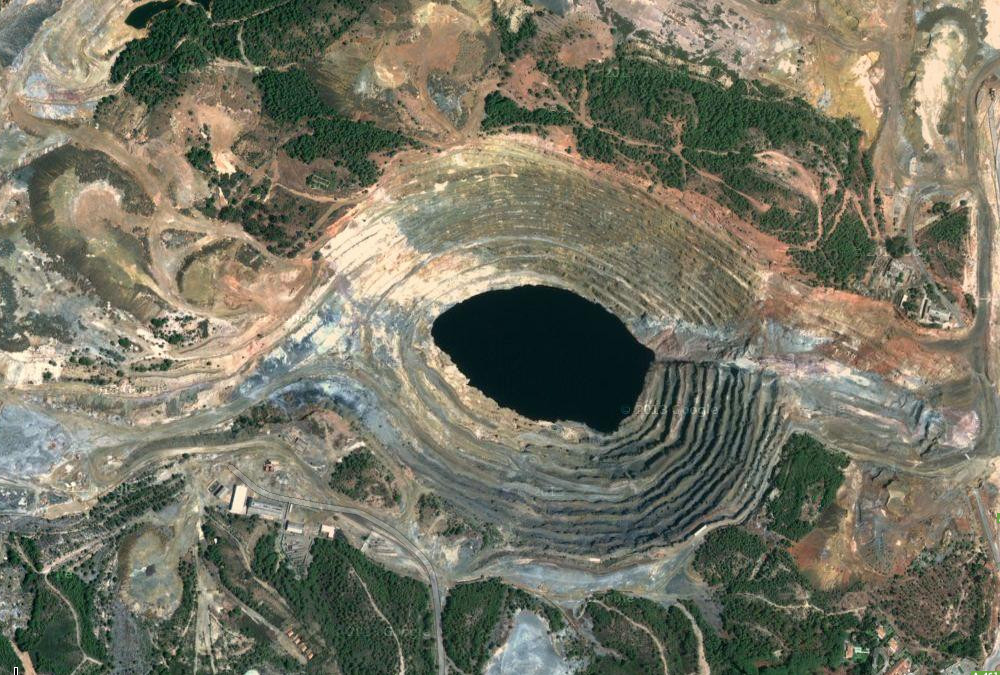 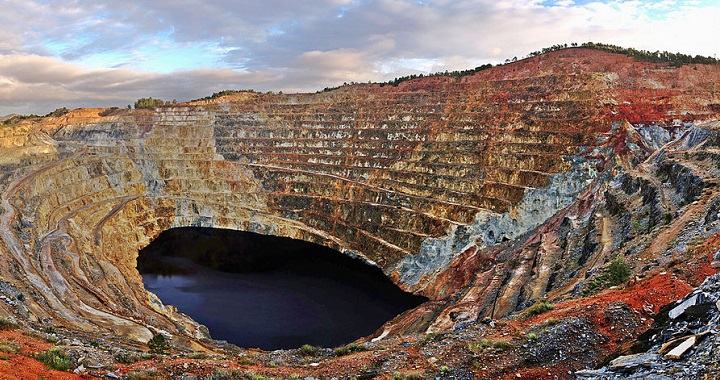 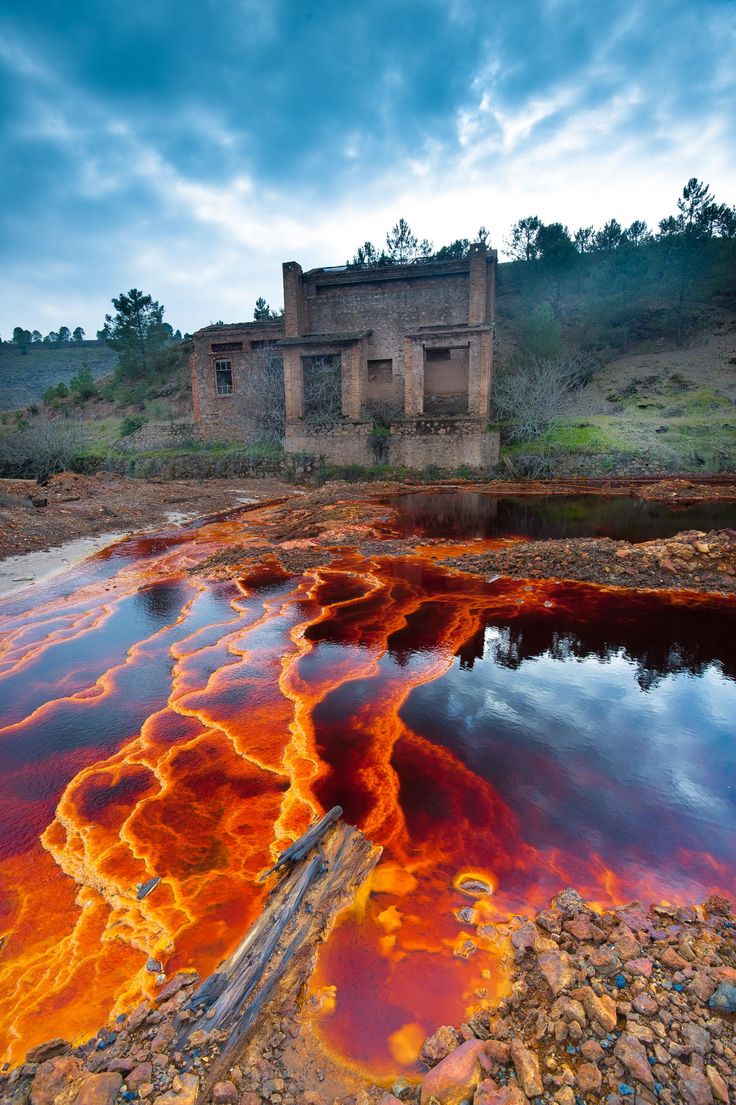 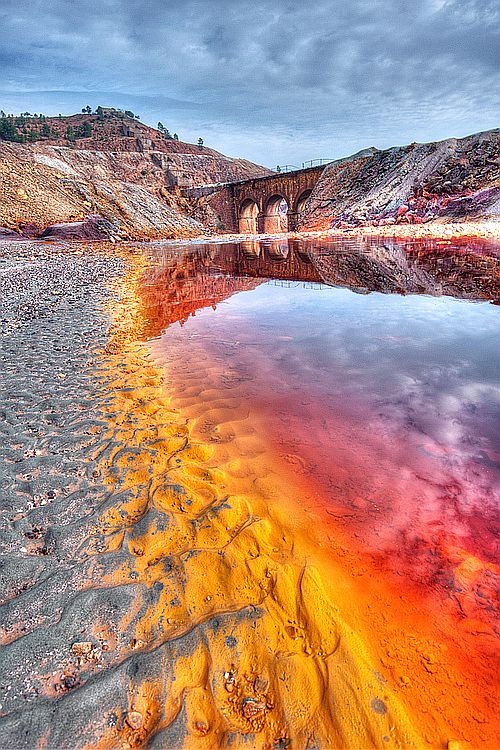 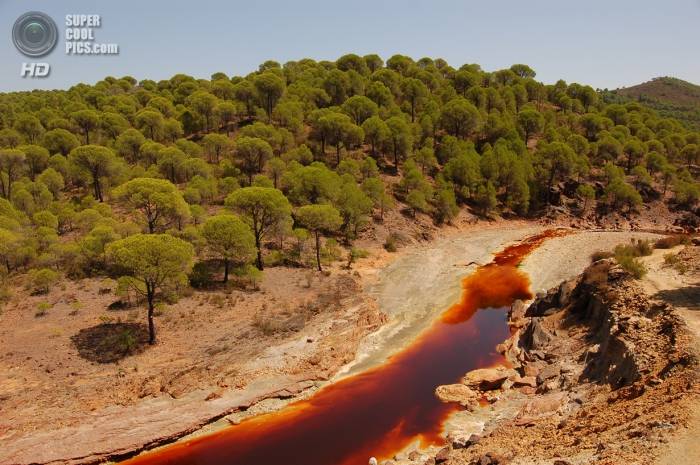 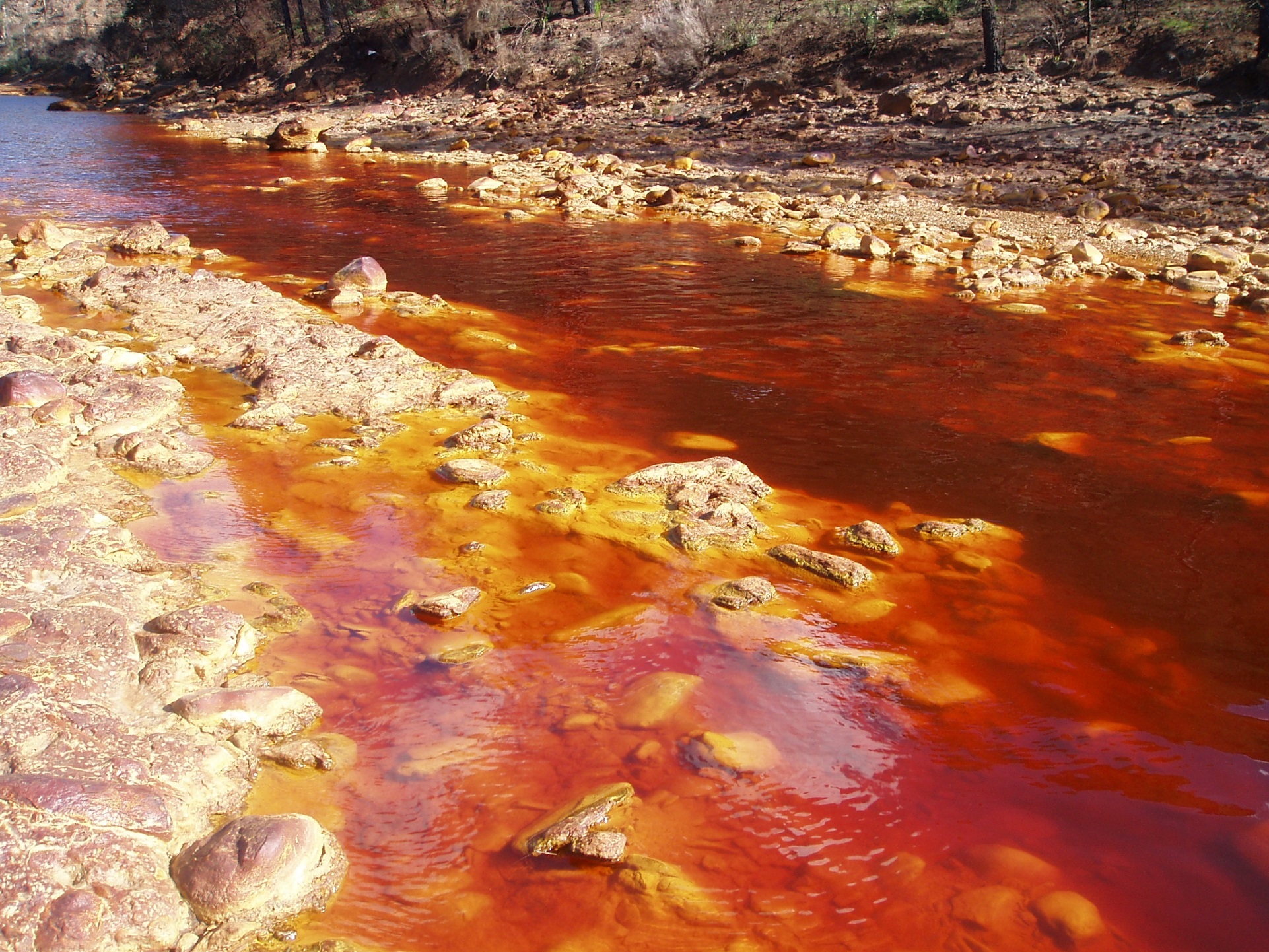 from Río Tinto. (a) Filamentous green algae Klebsormidium sp.; (b) Diatoms; (c) Green algaeChlamydomonas spp.; (d) Heliozoa Actinophrys sp.
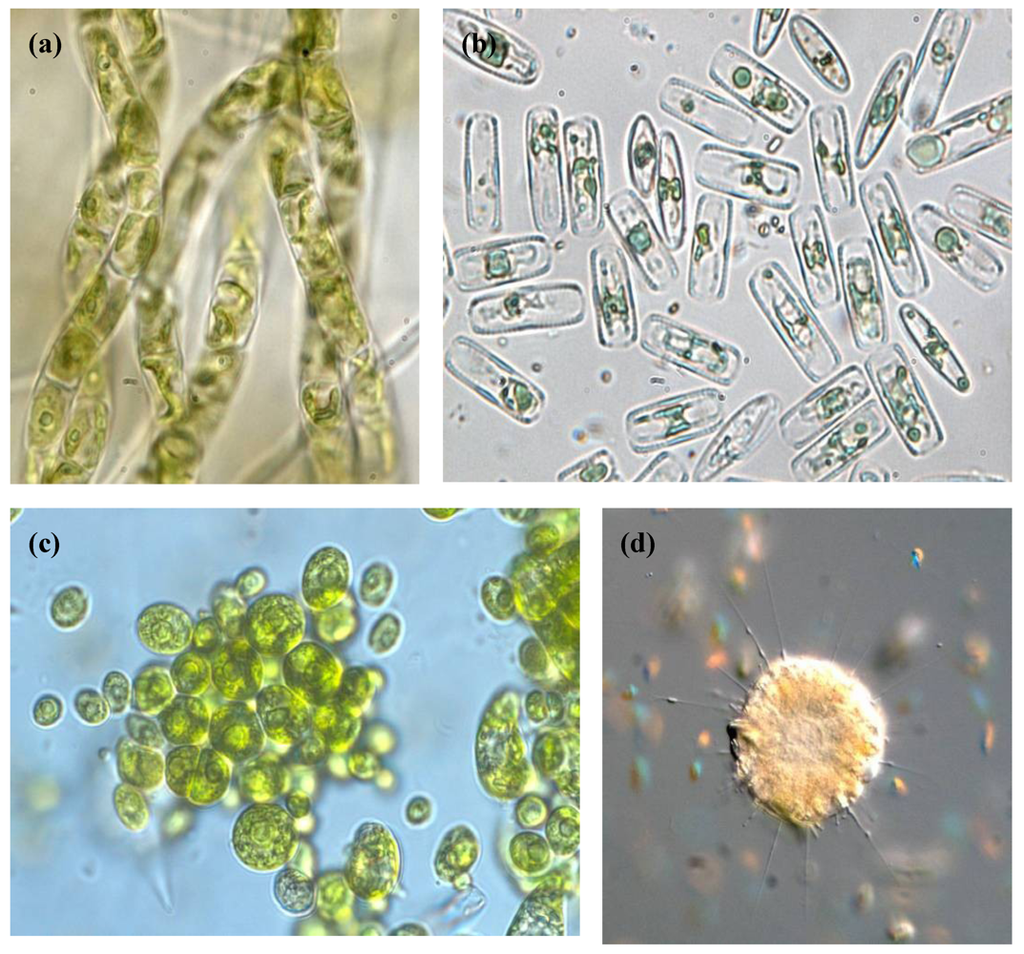 Humic acid is especially beneficial in freeing up nutrients in the soil so that they are 
made available to the plant as needed. For instance if an aluminum molecule is binded 
with a phosphorus one, humic acid detaches them making the phosphorus available for 
the plant. Humic acid is also especially important because of its ability to chelate 
micronutrients increasing their bio-availability.
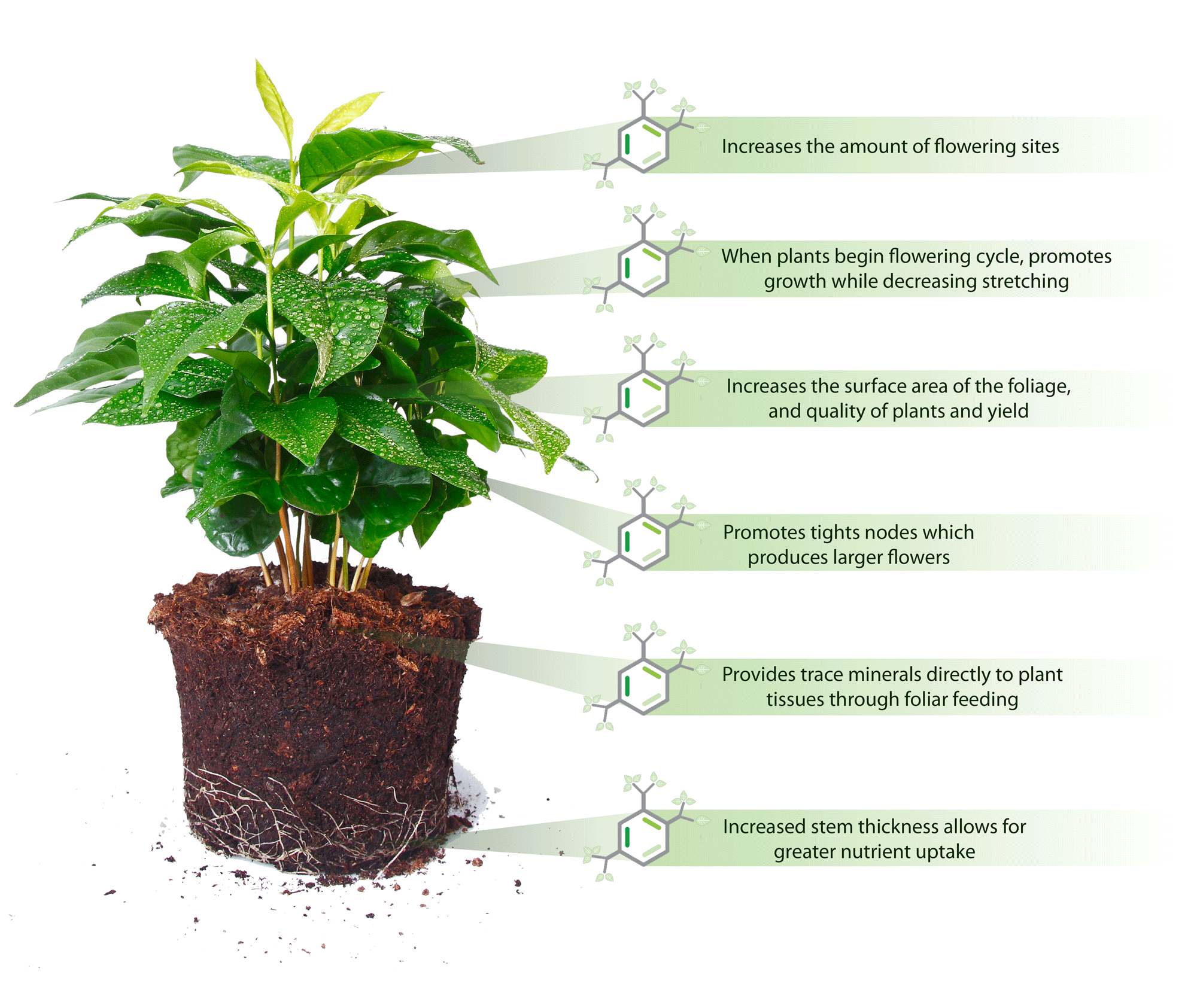 International Journal of Plant & Soil Science 7(1): 1-18, 2015; 
Article no.IJPSS.2015.127 ISSN: 2320-7035 
SCIENCEDOMAIN international www.sciencedomain.org 


Forest Dieback as Affected by Soil Pollution with Special Reference 
to Montane Forests - A Review 



H. K. S. G. Gunadasa1* and P. I. Yapa2
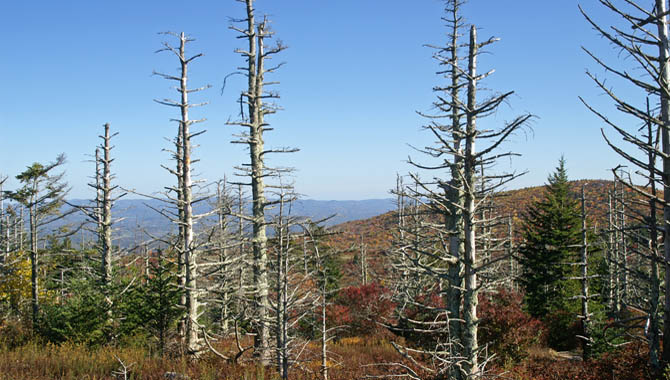 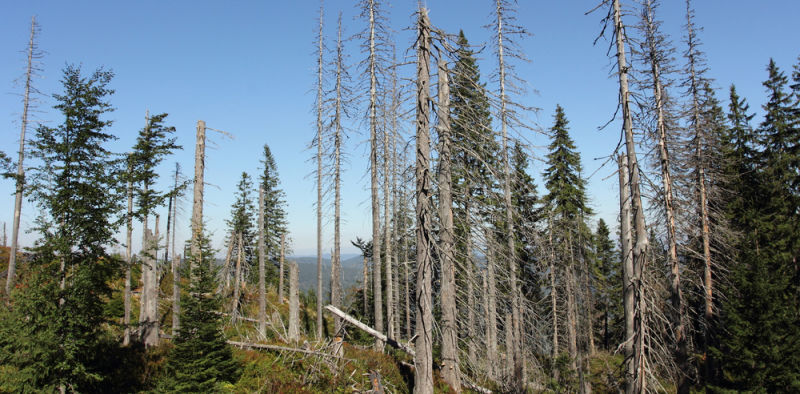 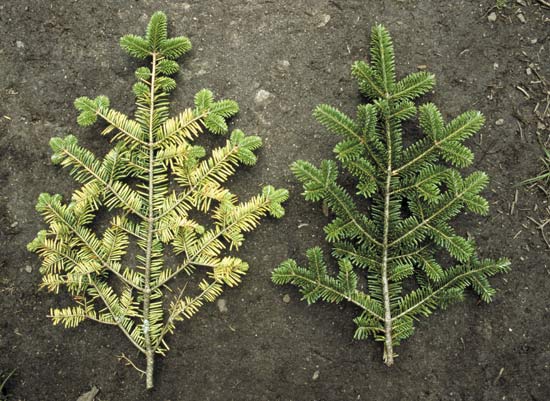 Acidifikace lesních ekosystémů
(´kysele deště´)

Fenomén: zlátnutí jehlic
Vyplavování iontů Ca, Mg
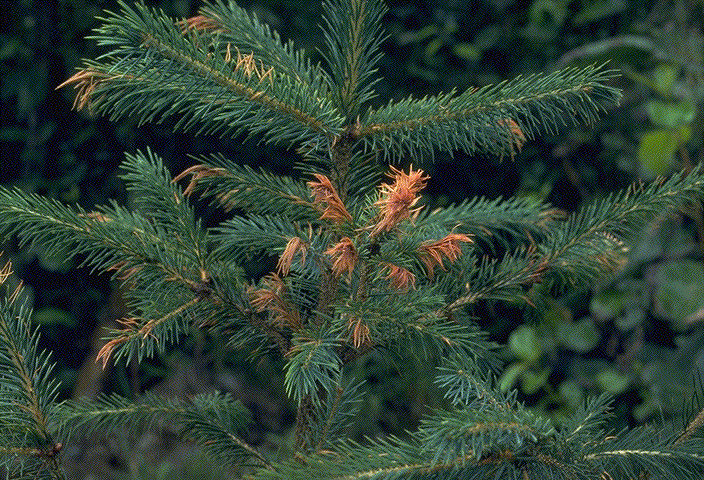 Projev:
´Fyziologického sucha´

Odumírání nejmladšího ročníku jehlic
Dámy a pánové,
Děkuji Vám za pozornost